ΠΛΕ70: Ανάκτηση Πληροφορίας
Διδάσκουσα: Ευαγγελία ΠιτουράΔιάλεξη 3: Λεξικά και Ανάκτηση Ανεκτική στα Σφάλματα
1
Ch. 2
Επανάληψη προηγούμενης διάλεξης
Προ-επεξεργασία εγγράφων της συλλογής για την  κατασκευή του αντεστραμμένου ευρετηρίου

Πιο γρήγορες λίστες καταχώρησης με λίστες παράλειψης

Υποστήριξη ερωτημάτων φράσεων (phrase queries και θέσης (positional queries)
2
Ch. 2
1. Προσδιορισμός Λεξιλογίου όρων
Συλλέγουμε τα έγγραφα για τα οποία θα κατασκευαστεί το ευρετήριο

Tokenize το κείμενο, αποτέλεσμα: μια λίστα από tokens: 


  Γλωσσική επεξεργασία ώστε να παραχθεί μια λίστα από κανονικοποιημένα tokens που θα είναι οι όροι που εισαχθούν στο ευρετήριο



  Κατασκευή αντεστραμμένου ευρετηρίου
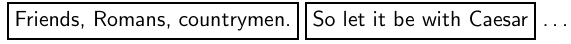 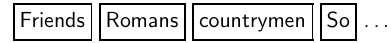 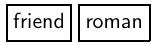 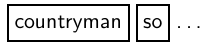 3
Ch. 2
1. Προσδιορισμός Λεξιλογίου όρων
Token – η εμφάνιση μια λέξης ή ενός όρου σε ένα έγγραφο
 Type (τύπος) – μια κλάση ισοδυναμίας από tokens
 Παράδειγμα: In June, the dog likes to chase the cat in the barn.
 12 word tokens, 9 word types
Tokenization - Προβλήματα 
Ποια είναι τα διαχωριστικά (κενό, απόστροφος, ενωτικά (hyphen)
4
Ch. 2
1. Προσδιορισμός Λεξιλογίου όρων
Κλάσεις ισοδύναμων tokens -> όρους που θα εισαχθούν στο ευρετήριο
Αριθμοί
 Κεφαλαία/Μικρά
 Λημματοποίση και Περιστολή (Stemming)
 Stop words?
 Κλάσεις ισοδύναμων όρων (για συνώνυμα) κατά την επεξεργασία του ερωτήματος ή στο ευρετήριο
5
Ch. 2
2. Δείκτες παράλειψης
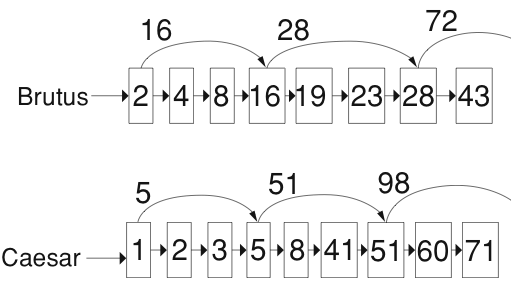 6
Ch. 2
3. Ερωτήματα Φράσεων και Θέσης
Ευρετήρια Biword για ερωτήματα φράσεων

 Ευρετήρια Θέσης (positional indexes) για ερωτήματα φράσεων και θέσης (γειτονικότητας)
7
Ch. 2
3. Ερωτήματα Φράσεων και Θέσης
Στις λίστες καταχωρήσεων σε ένα nonpositional ευρετήριο, κάθε καταχώρηση είναι μόνο ένα docID
 Στις λίστες καταχωρήσεων σε ένα positional ευρετήριο, κάθε καταχώρηση είναι ένα docID και μια λίστα από θέσεις
 Παράδειγμα ερωτήματος: “to1 be2 or3 not4 to5 be6” 
TO, 993427:
‹ 1: ‹7, 18, 33, 72, 86, 231›;
  2: ‹1, 17, 74, 222, 255›;
  4: ‹8, 16, 190, 429, 433›;
  5: ‹363, 367›;
  7: ‹13, 23, 191›; . . . ›
BE, 178239:
‹ 1: ‹17, 25›;
  4: ‹17, 191, 291, 430, 434›;
  5: ‹14, 19, 101›; . . . ›
8
Κεφ. 3
Τι θα δούμε σήμερα;
Δομές δεδομένων για Λεξικά 
Ανάκτηση Ανεκτική σε Σφάλματα “Tolerant” 
Ερωτήματα με Wild-card («χαρακτήρων μπαλαντέρ)*
Διόρθωση ορθογραφικών λαθών
Soundex – φωνητική αναζήτηση
9
Κεφ. 3.1
Δομές Δεδομένων για Λεξικά
Οι δομές δεδομένων για το λεξικό περιέχουν το λεξιλόγιο όρων (λήμμα), τη συχνότητα εγγράφου (document frequency), δείκτες σε κάθε λίστα καταχωρήσεων,  … ποια δομή δεδομένων είναι κατάλληλη;
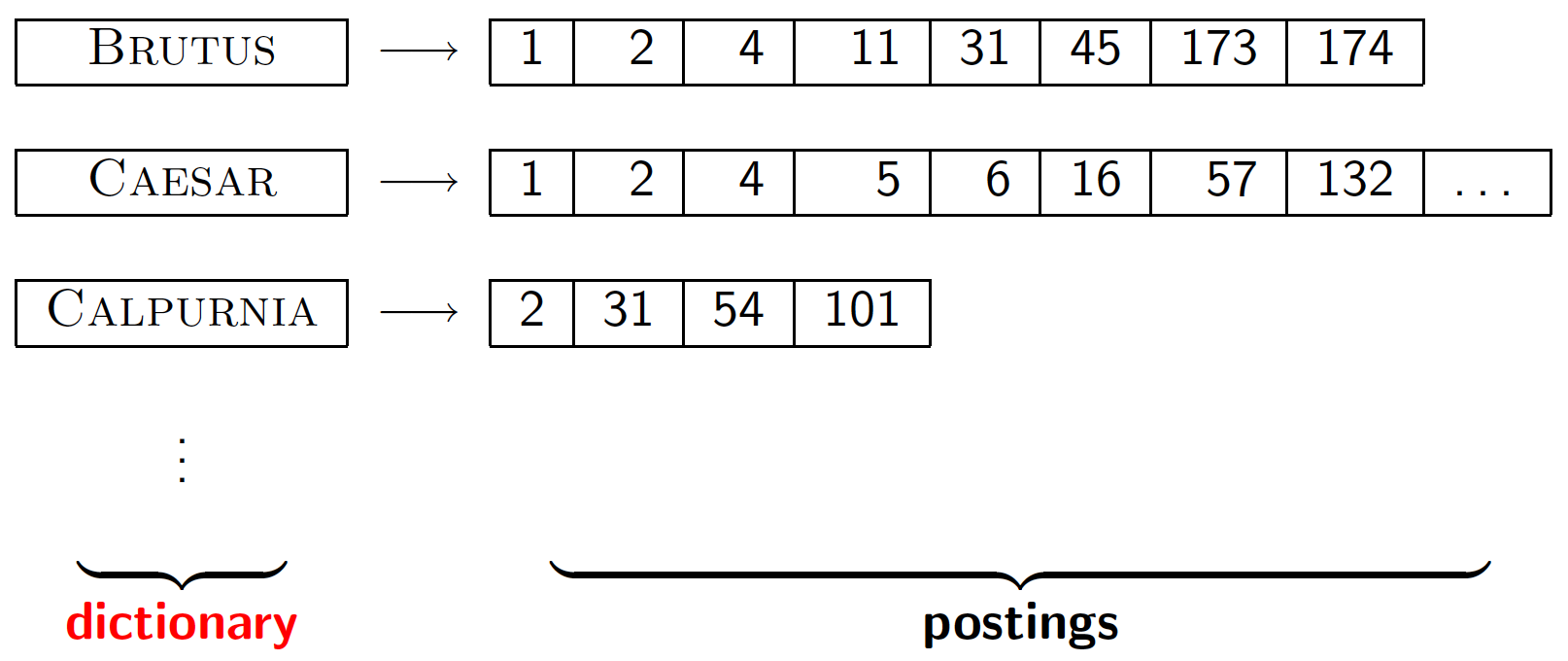 Λεξικό
10
Κεφ. 3.1
Δομές Δεδομένων για Λεξικά
Λεξιλόγιο (vocabulary): το σύνολο των όρων
Λεξικό (dictionary): μια δομή για την αποθήκευση του λεξιλογίου

Πως αποθηκεύουμε ένα λεξικό στη μνήμη αποδοτικά;
Πως το χρησιμοποιούμε;
11
Κεφ. 3.1
Μια απλοϊκή λύση
array of struct:






         char[20]   int                   Postings *
         20 bytes   4/8 bytes        4/8 bytes
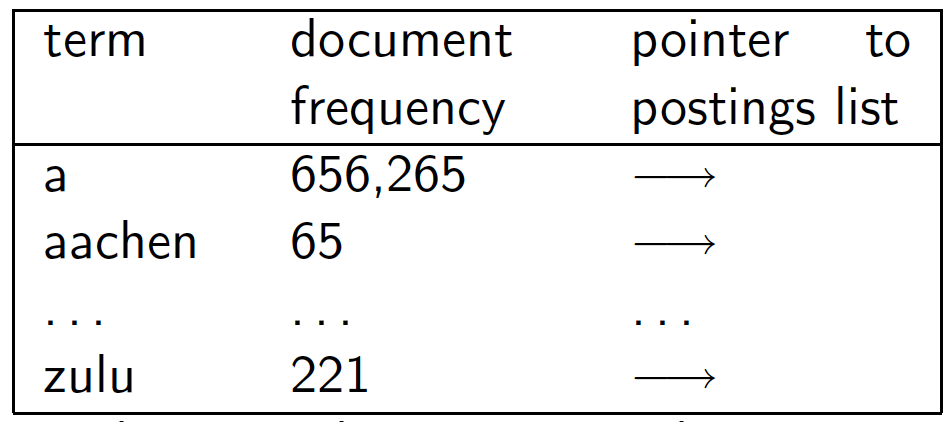 Πως αναζητούμε έναν όρο (λήμμα) στο λεξικό γρήγορα κατά την εκτέλεση του ερωτήματος; 
ο όρος είναι το κλειδί (σε ορολογία δομών δεδομένων)
12
Κεφ. 3.1
Δομές Δεδομένων για Λεξικά
Αποδοτική αναζήτηση ενός όρου (κλειδιού) στο λεξικό.
Σχετικές συχνότητας προσπέλασης των κλειδιών (πιο γρήγορα οι συχνοί όροι;)
Πόσοι είναι οι όροι (κλειδιά), 
Είναι στατικό (ή έχουμε συχνά εισαγωγές/διαγραφές όρων) ή και τροποποιήσεις
13
Κεφ. 3.1
Δομές δεδομένων για το Λεξικό
Δυο βασικές επιλογές:
Πίνακες Κατακερματισμού (Hashtables)
Δέντρα (Trees)
Μερικά Συστήματα Ανάκτησης Πληροφορίας χρησιμοποιούν πίνακες κατακερματισμού άλλα δέντρα
14
Κεφ. 3.1
Πίνακες Κατακερματισμού
Κάθε όρος του λεξιλογίου κατακερματίζεται σε έναν ακέραιο  
+:
Η αναζήτηση είναι πιο γρήγορη από ένα δέντρο: O(1)
- :
Δεν υπάρχει εύκολος τρόπος να βρεθούν μικρές παραλλαγές ενός όρου
judgment/judgement, resume vs. résumé
Μη δυνατή η προθεματική αναζήτηση [ανεκτική ανάκληση]
Αν το λεξιλόγιο μεγαλώνει συνεχώς, ανάγκη για να γίνει κατακερματισμός από την αρχή
15
Κεφ. 3.1
Δέντρα αναζήτησης: Δυαδικό δέντρο
Root
a-m
n-z
a-hu
hy-m
n-sh
si-z
aardvark
zygot
sickle
huygens
16
Κεφ. 3.1
Δέντρα αναζήτησης: Δυαδικό δέντρο
O(log M), M: αριθμός των όρων (το μέγεθος του λεξικού)
 Ανάγκη για ισοζύγιση
17
Κεφ. 3.1
Δέντρα: B-δέντρα
n-z
a-hu
hy-m
Ορισμός: Κάθε εσωτερικός κόμβος έχει έναν αριθμό από παιδιά στο διάστημα  [a, b] όπου a, b είναι κατάλληλοι φυσικοί αριθμοί, π.χ., [2,4].
18
Κεφ. 3.1
Δέντρα
Το απλούστερο: δυαδικό δέντρο
Το πιο συνηθισμένο: B-δέντρα
Τα δέντρα απαιτούν ένα δεδομένο τρόπο διάταξης των χαρακτήρων (αλλά συνήθως υπάρχει)
+:
Λύνουν το πρόβλημα προθέματος (π.χ., όροι που αρχίζουν με hyp)
-:
Πιο αργή: O(log M)  [και αυτό απαιτεί (ισοζυγισμένα balanced δέντα]
Η ισοζύγιση (rebalancing) των δυαδικών δέντρων είναι ακριβό 
Αλλά τα B-δέντρα καλύτερα
19
Ερωτηματα με *
20
Κεφ. 3.2
Ερωτήματα με Wild-card (*)
mon*: Βρες όλα τα έγγραφα που περιέχουν οποιαδήποτε λέξη αρχίζει με  “mon”.
Εύκολο όταν το λεξικό με δυαδικό δέντρο  (ή B-δέντρο): 
ανάκτησε όλους τους όρους t στο διάστημα: mon ≤ t < moo
Για κάθε όρο, αναζήτησε το αντεστραμμένο ευρετήριο σε ποια έγγραφα εμφανίζεται
* mon: Βρες όλα τα έγγραφα που περιέχουν οποιαδήποτε λέξη τελειώνει σε “mon”: πιο δύσκολο
Διατήρησε ένα επιπρόσθετο B-tree για τους όρους ανάποδα backwards (πχ ο όρος demon -> nomed)
Ανάκτησε όλους τους όρους t στο διάστημα: nom ≤ t < non.
21
Κεφ. 3.2
Ερωτήματα με Wild-card (*)
Πως μπορούμε να απαντήσουμε ερωτήσεις με ένα * στη μέση της λέξης, π.χ., pro*cent ?
+ διατρέχουμε την τομή και απορρίπτουμε όσους ταιριάζουν και με το πρόθεμα και με το επίθημα (αρκεί; ba*ba και όρος ba?)
22
Κεφ. 3.2
Επεξεργασία ερωτημάτων
Π.χ., Θεωρείστε το ερώτημα:
	se*ate AND fil*er
	
Μπορεί να οδηγήσει στην εκτέλεση πολλών Boolean AND ερωτημάτων (πιθανοί συνδυασμοί όρων).
23
Κεφ. 3.2
Γενικά ερωτήματα με *
* στη μέση του όρου
co*tion
Αναζήτησε το co* AND *tion σε ένα B-tree και υπολόγισε την τομή των συνόλων
Ακριβό!
Εναλλακτική λύση: Μετάτρεψε τις ερωτήσεις έτσι ώστε τα * να εμφανίζονται στο τέλος

Permuterm Index (ευρετήριο αντιμετατεθειμένων όρων)
24
Κεφ. 3.2.1
Ευρετήριο Permuterm
Βασική ιδέα: Δεξιά περιστροφή (rotation) του όρου του ερωτήματος προς τα δεξιά ώστε το * στο τέλος
					π.χ., Ερώτημα he*lo -> he*lo$ -> lo$he*
	όπου $ ένα ειδικός χαρακτήρας που σηματοδοτεί το τέλος μιας λέξης
	Ψάχνουμε το lo$hel*

Κατασκευάζουμε ένα ευρετήριο αντιμετατεθειμένων όρων στο οποίο οι διάφορες παραλλαγές που προκύπτουν από την περιστροφή του όρου συνδέονται με τον αρχικό

		Πχ. για τον όρο hello -> hello$, εισάγουμε στο ευρετήριο τα:
hello$, o$hell , lo$hel (match), llo$he, ello$h
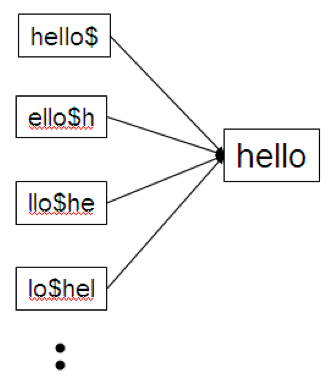 25
Κεφ. 3.2.1
Ευρετήριο Permuterm
Παράδειγμα

Ερώτημα
m*n -> m*n$ -> n$m*
Ευρετήριο
moron -> moron$ -> στο ευρετήριο: $moron, n$moro, on$mor ron$mo oron$m moron$
man -> man$ -> στο ευρετήριο: $man, n$ma an$m man$

Ερώτημα: mo*n -> n$mo*
	Match?
Ερώτημα: m* -> $m*
	Match?
26
Κεφ. 3.2.1
Ευρετήριο Permuterm
X*Y*Z     πως γίνεται match?
X*Y*Z$ -> Z$X*
Ψάξε Z$X* και μετά έλεγξε κάθε υποψήφιο όρο για το Υ
Πχ fi*mo*er -> ψάξε er$fi*, έλεγξε αν και mo (π.χ., fishmonger και fillbuster)
Στην πραγματικότητα, permuterm B-tree
Πρόβλημα: ≈ τετραπλασιάζει το μέγεθος του λεξικού
Εμπειρική παρατήρηση για τα Αγγλικά
27
Κεφ. 3.2.2
Ευρετήρια k-γραμμάτων (k-gram indexes)
Απαρίθμησε όλα τα k-γράμματα (ακολουθίες k γραμμάτων) που εμφανίζονται σε κάθε όρο
π.χ., για το κείμενο “April is the cruelest month” έχουμε τα 2-γράμματα (bigrams)



Όπου $ ένα ειδικός χαρακτήρας που σηματοδοτεί το τέλος και την αρχή μιας λέξης
Διατήρησε ένα δεύτερο αντεστραμμένο ευρετήριο από τα 2-γράμματα στους όρους του λεξικού που τα περιέχουν
$a,ap,pr,ri,il,l$,$i,is,s$,$t,th,he,e$,$c,cr,ru,
ue,el,le,es,st,t$, $m,mo,on,nt,h$
28
Κεφ. 3.2.2
Παράδειγμα 2-γράμματος
Το ευρετήριο k-γραμμάτων βρίσκει τους όρους βασισμένο σε μια ερώτηση που αποτελείται από k-γράμματα (εδώ k=2).
$m
mace
madden
mo
among
amortize
on
along
among
k = 3
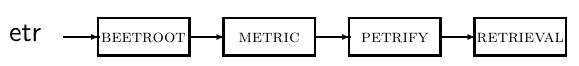 29
Κεφ. 3.2.2
Επεξεργασία ερωτημάτων
Ερώτημα mon* τώρα γίνεται
		$m AND mo AND on
Βρίσκει τους όρους που ταιριάζουν μια AND εκδοχή του ερωτήματος version of our wildcard query.
Απαιτείται βήμα μετά-φιλτραρίσματος (post-filter)
False positive, π.χ., moon
Οι όροι που απομένουν αναζητούνται στο γνωστό αντεστραμμένο ευρετήριο όρων-εγγράφων
30
Sec. 3.2.2
Επεξεργασία ερωτημάτων
Ένα Boolean ερώτημα για κάθε όρο
Μπορεί να οδηγήσουν σε ακριβή επεξεργασία ερωτημάτων
pyth* AND prog*
Αν ενθαρρύνουμε την “τεμπελιά” οι άνθρωποι θα ανταποκριθούν!




Ποιες μηχανές αναζήτησης επιτρέπουν τέτοια ερωτήματα;
Search
Type your search terms, use ‘*’ if you need to.
E.g., Alex* will match Alexander.
31
Sec. 3.2.2
Μερικά διαδικαστικά
Τρία σύνολα (40-50% του βαθμού) (ατομικά)
Ανάθεση 	Προθεσμία
13/3 		3/4
3/4		25/4
25/4		29/5	
Απαλλακτική εργασία (50-60% του βαθμού) (ομάδες έως 2 ατόμων)
Προθεσμία την ημέρα της εξέτασης με μια σύντομη παρουσίαση πριν το Πάσχα
Θέμα: Σχεδιασμός και υλοποίηση ενός απλό σύστημα ΑΠ για κάποια μικρή συλλογή δεδομένων (διαφορετικό για κάθε ομάδα) 
(ιδέες: email, προγράμματα σε C, Java, twitter text, απλά κείμενα, κλπ)
Τελική εξέταση (κλειστά βιβλία) (50-60% του βαθμού)
32
Διορθωση ορθογραφικων λαθων
33
Κεφ. 3.3
Διόρθωση ορθογραφικών λαθών
Δύο βασικές χρήσεις
Διόρθωση των εγγράφων που ευρετηριοποιούνται
Διόρθωση των ερωτημάτων ώστε να ανακτηθούν «σωστές» απαντήσεις
Δυο βασικές κατηγορίες:
Μεμονωμένες λέξεις
Εξέτασε κάθε λέξη μόνη της για λάθη
Δεν πιάνει typos που έχουν ως αποτέλεσμα σωστά γραμμένες λέξεις
π.χ., from  form
Βασισμένη σε συμφραζόμενα (context sensitive)
Κοιτά στις λέξεις γύρω, 
π.χ., I flew form Heathrow to Narita.
34
Κεφ. 3.3
Διόρθωση εγγράφων
Χρήσιμη ιδιαίτερα για έγγραφα μετά από OCR
Αλγόριθμοι διόρθωσης ρυθμισμένοι για αυτό: rn/m
Μπορεί να χρησιμοποιούν ειδική γνώση (domain-specific)
Π.χ., OCR μπερδεύει το O με το D πιο συχνά από το O και το I (που είναι γειτονικά στα QWERTY πληκτρολόγιο, οπότε πιο πιθανή η ανταλλαγή τους στην πληκτρολόγηση)
Αλλά συχνά: web σελίδες αλλά και τυπωμένο υλικό έχουν typos
Στόχος: το λεξικό να περιέχει λιγότερα ορθογραφικά λάθη
Αλλά συχνά δεν αλλάζουμε τα έγγραφα αλλά φτιάχνουμε την απεικόνιση ερωτήματος –εγγράφου
35
Κεφ. 3.3
Διόρθωση λαθών στο ερώτημα
Βασική έμφαση στα ερωτήματα
Π.χ., το ερώτημα Alanis Morisett
Μπορεί είτε 
Να ανακτήσουμε τα έγγραφα που έχουν δεικτοδοτηθεί κάτω από τη σωστή ορθογραφία, Ή
Να επιστρέψουμε διάφορες προτεινόμενα ερωτήματα με σωστή ορθογραφία
Did you mean … ?
36
Κεφ. 3.3.2
Διόρθωση μεμονωμένης λέξης
Θεμελιώδης υπόθεση – υπάρχει ένα λεξικό που μας δίνει τη σωστή ορθογραφία
Δυο βασικές επιλογές για αυτό το λεξικό
Ένα  standard λεξικό όπως
Webster’s English Dictionary
Ένα “industry-specific” λεξικό  – hand-maintained
Το λεξικό της συλλογής (corpus)
Π.χ., όλες οι λέξεις στο web
Όλα τα ονόματα, ακρώνυμα κλπ.
(συμπεριλαμβανομένων και των ορθογραφικών λαθών)
37
Sec. 3.3.2
Διόρθωση μεμονωμένης λέξης
Δοθέντος ενός Λεξικού και μιας ακολουθίας χαρακτήρων Q, επέστρεψε τις λέξεις του λεξικού που είναι πιο κοντά στο Q

Τι σημαίνει  “πιο κοντά”?
Θα εξετάσουμε διάφορους ορισμούς εγγύτητας:
Την απόσταση διόρθωσης -- edit distance (Levenshtein distance)
Την σταθμισμένη απόσταση διόρθωσης -- weighted edit distance
Επικάλυψη (overlap) n-γραμμάτων
38
κεφ. 3.3.3
Απόσταση διόρθωσης (Edit distance)
ΟΡΙΣΜΟΣ: Δοθέντων δυο αλφαριθμητικών (strings) S1 and S2, ο ελάχιστος αριθμός πράξεων για τη μετατροπή του ενός στο άλλο

Συνήθως, οι πράξεις είναι σε επίπεδο χαρακτήρα
Levenshtein distance: (1) Insert – Εισαγωγή, (2) Delete - Διαγραφή και (3) Replace – Αντικατάσταση ενός χαρακτήρα
Damerau-Levenshtein distance: + Transposition - Αντιμετάθεση ένα χαρακτήρα
Π.χ., η απόσταση διόρθωσης από dof σε dog είναι 1
Από cat σε act είναι 2	   (Μόνο 1 με αντιμετάθεση)
Από cat σε dog είναι 3.
39
Sec. 3.3.3
Απόσταση Διόρθωσης (Edit distance)
Παράδειγμα
Levenshtein distance: dog-do: 1, cat-cart: 1, cat-cut: 1, cat-act: 2
Damerau-Levenshtein distance: cat-act: 1
Γενικά υπολογίζεται με Δυναμικό Προγραμματισμό.
Κοιτάξτε το http://www.merriampark.com/ld.htm για ένα παράδειγμα και  ένα applet.
40
Κεφ. 3.3.3
Υπολογισμός απόστασης διόρθωσης
String s2
Κάθε στοιχείο του Πίνακα m[i, j] μας δίνει το βέλτιστο κόστος (απόσταση) για να πάμε από το πρόθεμα μήκους i του s1 στο πρόθεμα μήκους j του s2
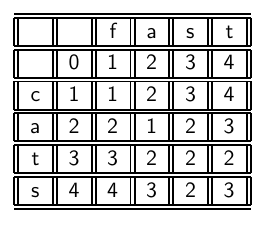 String s1
41
Κεφ. 3.3.3
Υπολογισμός απόστασης διόρθωσης
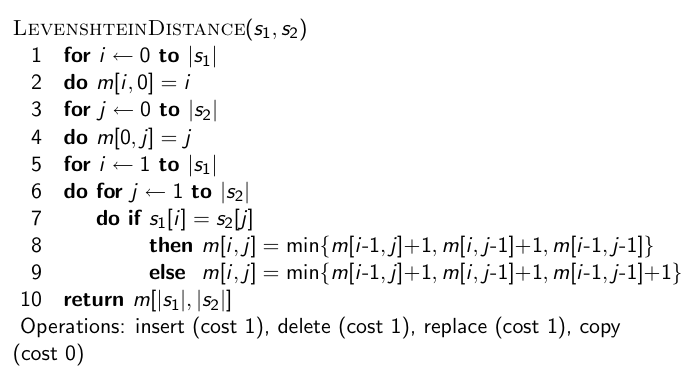 Αρχικοποίηση
String s2
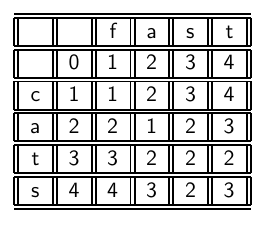 String s1
Κόστος διόρθωσης για τα προθέματα
42
Κεφ. 3.3.3
Υπολογισμός απόστασης Levenshtein
43
Κεφ. 3.3.3
Υπολογισμός απόστασης διόρθωσης
String s2
Αν ο χαρακτήρας είναι ίδιος (s1[i] = s2[j])

m[i-1, j-1] Nothing – just copy (c, f -> ca, fa) Cost: m[i-1, j-1] + 0
m[i-1, j] Delete (c,fa ->ca, fa, delete a) ) Cost: m[i-1, j] + 1
m[i, j-1] Insert (πως από ca, f θα πάμε σε ca, fa -- insert a): Cost m[i, j-1] + 1
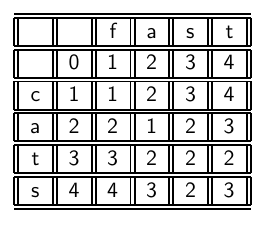 String s1
44
Κεφ. 3.3.3
Υπολογισμός απόστασης διόρθωσης
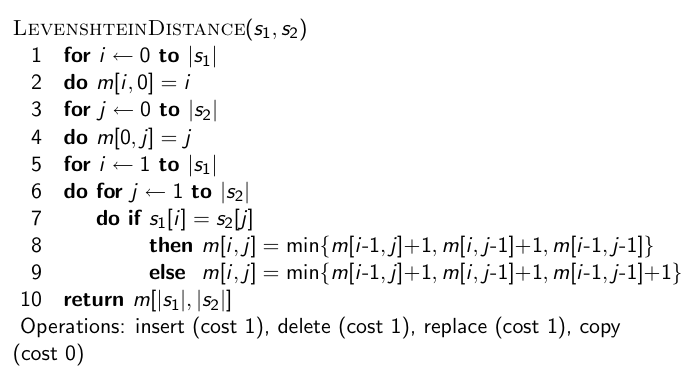 45
Κεφ. 3.3.3
Υπολογισμός απόστασης διόρθωσης
String s2
Αν ο χαρακτήρας δεν είναι ίδιος (s1[i] <> s2[j])

m[i-1, j-1] (Replace) (c, fa -> ca,fas, replace a with s) Cost: m[i-1, j-1] + 1
m[i-1, j] (Delete) (πως από c, fas πάμε σε ca, fas delete a) Cost: m[i-1, j] + 1 
m[i, j-1] (Insert) (ca, fa -> ca, fas – insert s) Cost: m[i, j-1] + 1
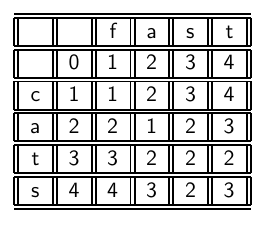 String s1
46
Κεφ. 3.3.3
Υπολογισμός απόστασης διόρθωσης
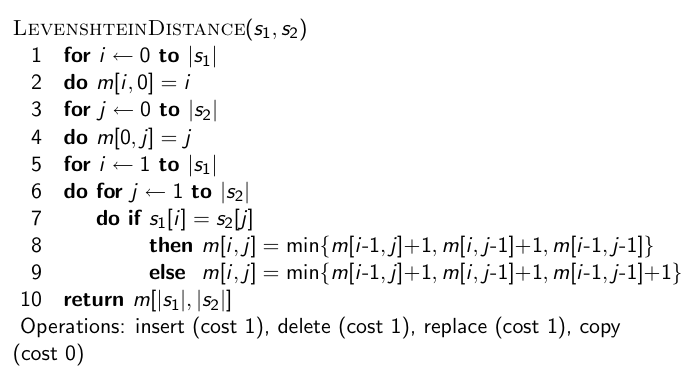 47
Levenshtein distance: Algorithm
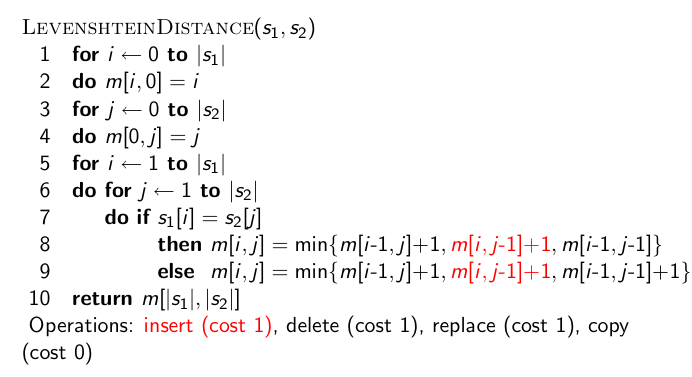 48
48
Levenshtein distance: Algorithm
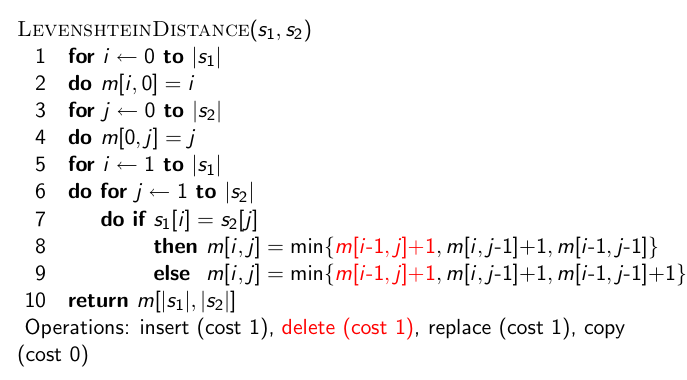 49
49
Levenshtein distance: Algorithm
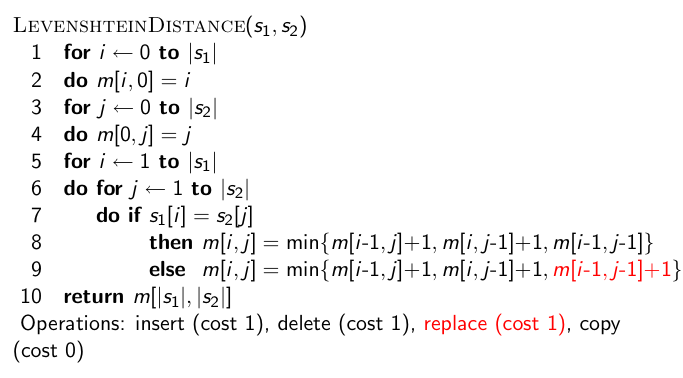 50
50
Levenshtein distance: Algorithm
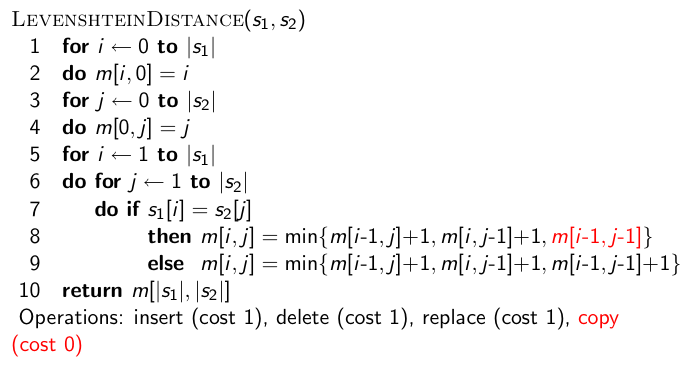 51
51
Κεφ. 3.3.3
Υπολογισμός απόστασης Levenshtein
52
Κεφ. 3.3.3
Υπολογισμός απόστασης Levenshtein: παράδειγμα
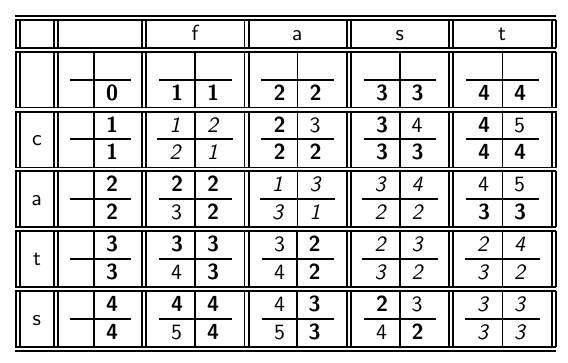 53
Κεφ. 3.3.3
Δυναμικός προγραμματισμός
Βέλτιστη υπό-δομής (Optimal substructure): Η βέλτιστη λύση σε ένα πρόβλημα περιέχει τις υπό-λύσεις, δηλαδή  τις βέλτιστες λύσεις σε υπό-προβλήματα

Επικαλυπτόμενες υπό-λύσεις (Overlapping subsolutions): Οι υπο-λύσεις υπολογίζονται ξανά και ξανά όταν υπολογίζονται οι ολικές βέλτιστες λύσεις στον brute-force αλγόριθμο.
54
Κεφ. 3.3.3
Δυναμικός προγραμματισμός
Στην περίπτωση των αποστάσεων διόρθωσης – το υπό-πρόβλημα δυο προθεμάτων 

 Οι επικαλυπτόμενες υπό-λύσεις: χρειαζόμαστε τις περισσότερες αποστάσεις 3 φορές: κίνηση δεξιά, στη διαγώνιο, κάτω
55
Κεφ. 3.3.3
Υπολογισμός απόστασης: παράδειγμα
Από OSLO σε SNOW
56
Κεφ. 3.3.3
Υπολογισμός απόστασης: παράδειγμα
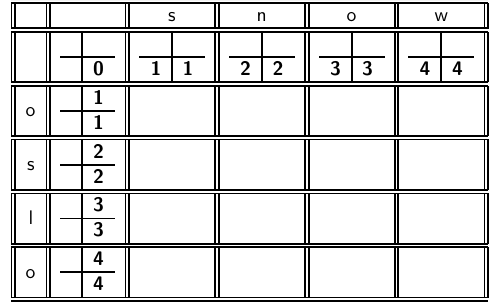 57
Κεφ. 3.3.3
Υπολογισμός απόστασης: παράδειγμα
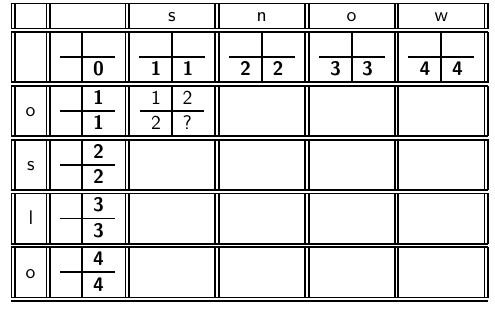 58
Κεφ. 3.3.3
Υπολογισμός απόστασης: παράδειγμα
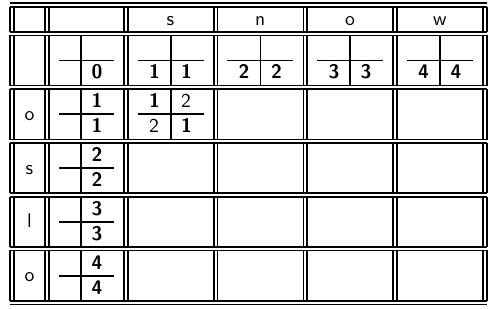 59
Κεφ. 3.3.3
Υπολογισμός απόστασης: παράδειγμα
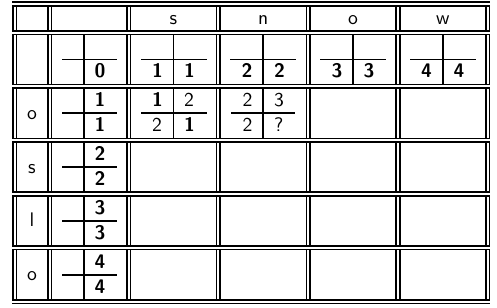 60
Κεφ. 3.3.3
Υπολογισμός απόστασης: παράδειγμα
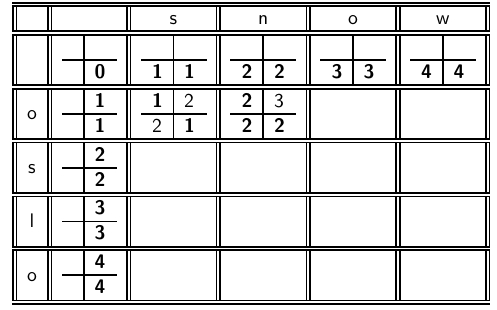 61
Κεφ. 3.3.3
Υπολογισμός απόστασης: παράδειγμα
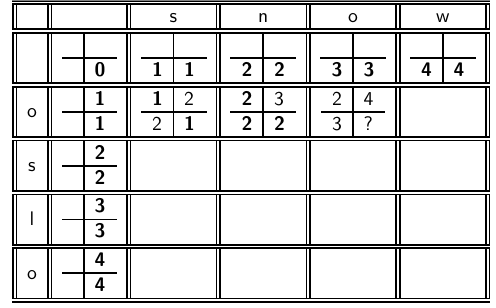 62
Κεφ. 3.3.3
Υπολογισμός απόστασης: παράδειγμα
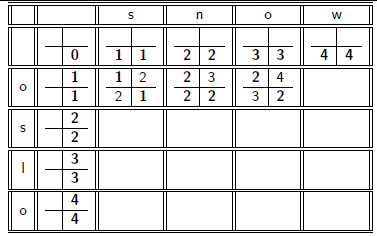 63
Κεφ. 3.3.3
Υπολογισμός απόστασης: παράδειγμα
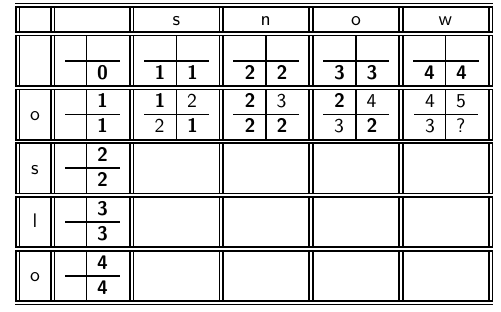 64
Κεφ. 3.3.3
Υπολογισμός απόστασης: παράδειγμα
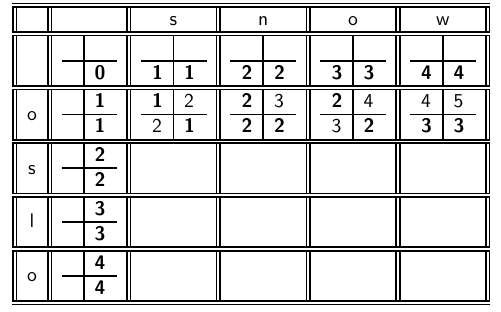 65
Κεφ. 3.3.3
Υπολογισμός απόστασης: παράδειγμα
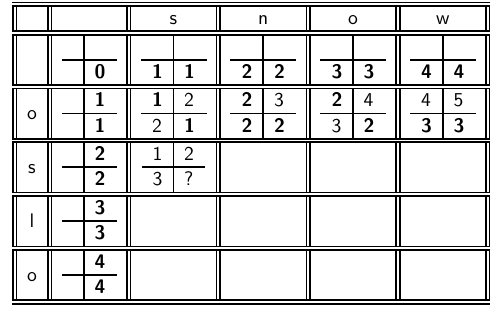 66
Κεφ. 3.3.3
Υπολογισμός απόστασης: παράδειγμα
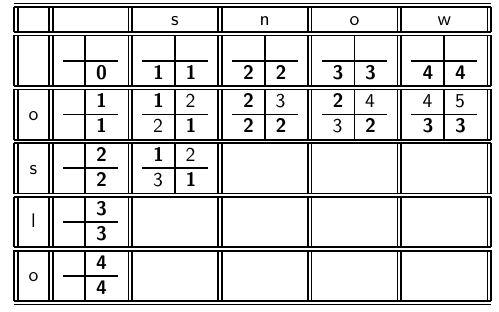 67
Κεφ. 3.3.3
Υπολογισμός απόστασης: παράδειγμα
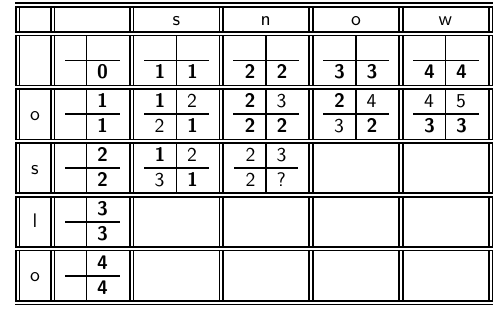 68
Κεφ. 3.3.3
Υπολογισμός απόστασης: παράδειγμα
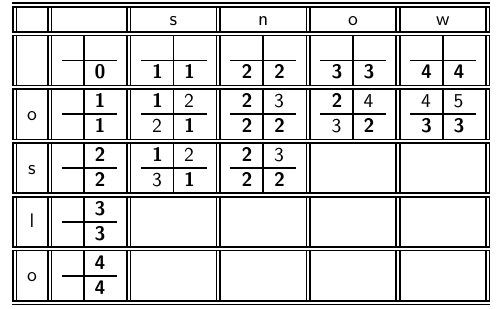 69
Κεφ. 3.3.3
Υπολογισμός απόστασης: παράδειγμα
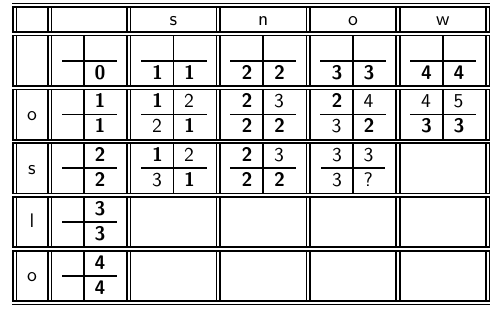 70
Κεφ. 3.3.3
Υπολογισμός απόστασης: παράδειγμα
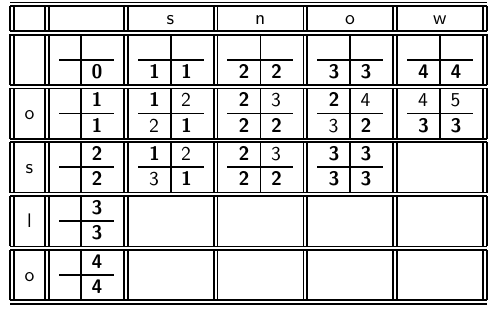 71
Κεφ. 3.3.3
Υπολογισμός απόστασης: παράδειγμα
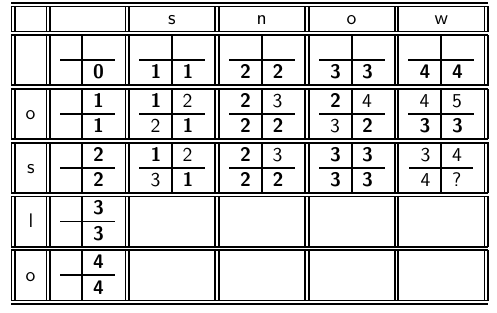 72
Κεφ. 3.3.3
Υπολογισμός απόστασης: παράδειγμα
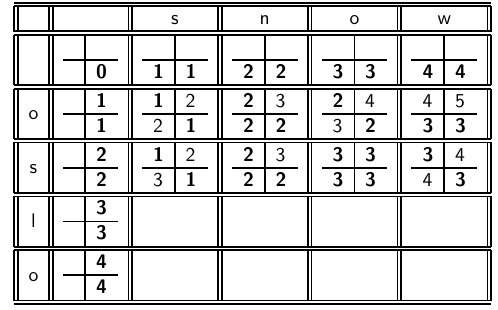 73
Κεφ. 3.3.3
Υπολογισμός απόστασης: παράδειγμα
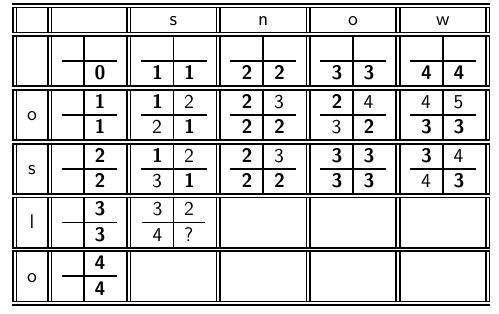 74
Κεφ. 3.3.3
Υπολογισμός απόστασης: παράδειγμα
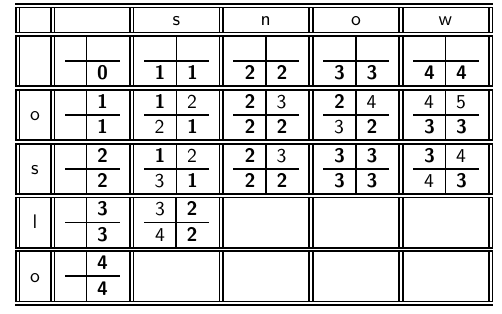 75
Κεφ. 3.3.3
Υπολογισμός απόστασης: παράδειγμα
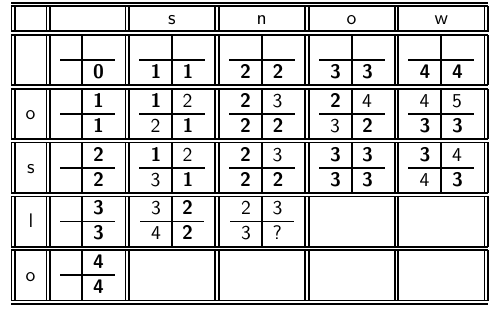 76
Κεφ. 3.3.3
Υπολογισμός απόστασης: παράδειγμα
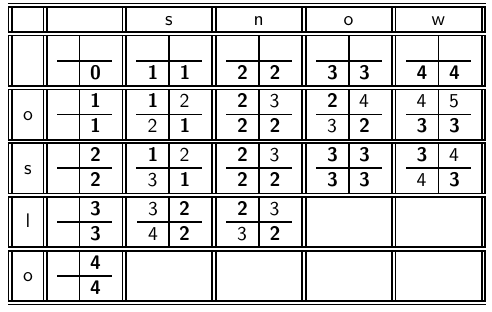 77
Κεφ. 3.3.3
Υπολογισμός απόστασης: παράδειγμα
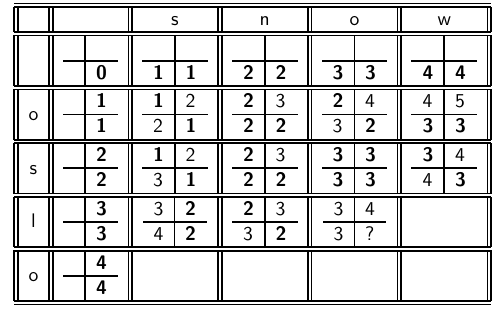 78
Κεφ. 3.3.3
Υπολογισμός απόστασης: παράδειγμα
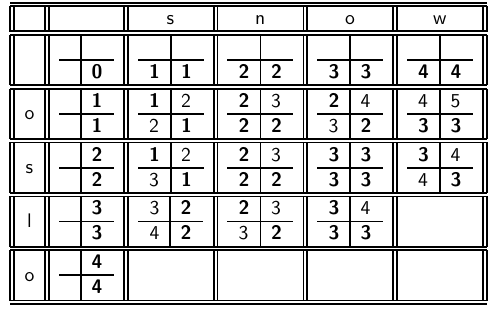 79
Κεφ. 3.3.3
Υπολογισμός απόστασης: παράδειγμα
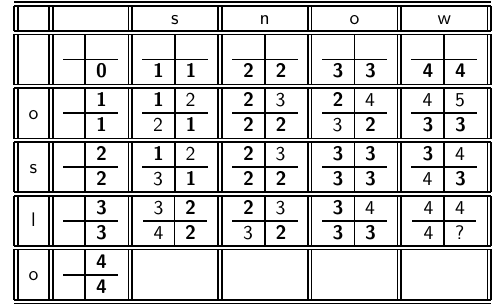 80
Κεφ. 3.3.3
Υπολογισμός απόστασης: παράδειγμα
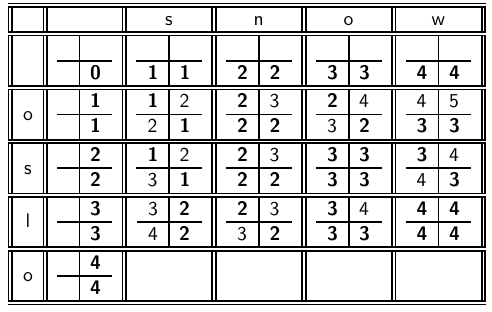 81
Κεφ. 3.3.3
Υπολογισμός απόστασης: παράδειγμα
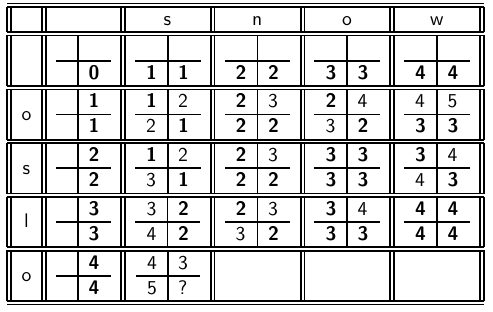 82
Κεφ. 3.3.3
Υπολογισμός απόστασης: παράδειγμα
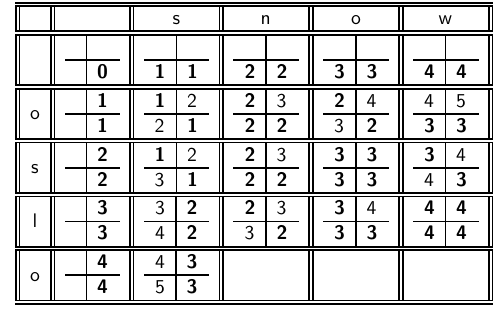 83
Κεφ. 3.3.3
Υπολογισμός απόστασης: παράδειγμα
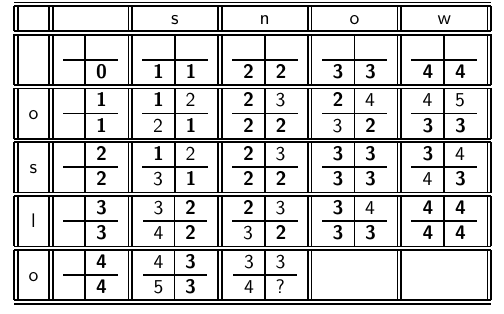 84
Κεφ. 3.3.3
Υπολογισμός απόστασης: παράδειγμα
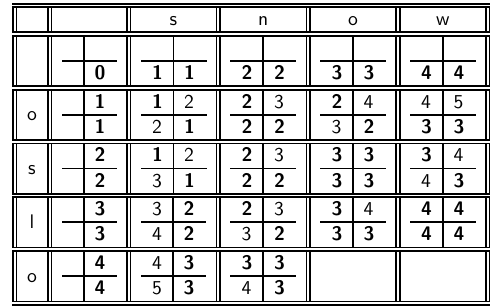 85
Κεφ. 3.3.3
Υπολογισμός απόστασης: παράδειγμα
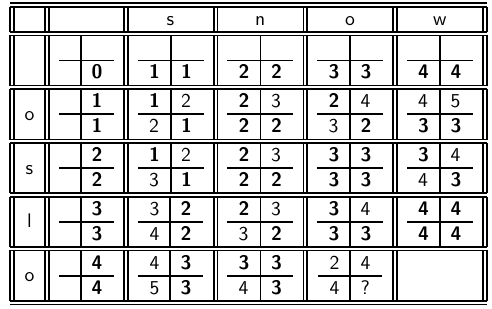 86
Κεφ. 3.3.3
Υπολογισμός απόστασης: παράδειγμα
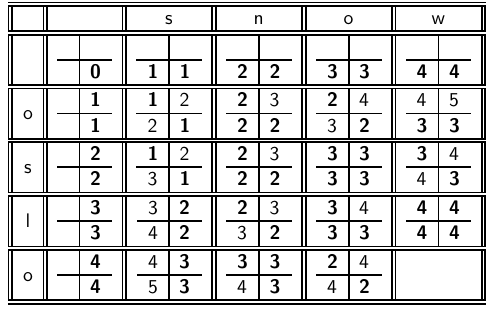 87
Κεφ. 3.3.3
Υπολογισμός απόστασης: παράδειγμα
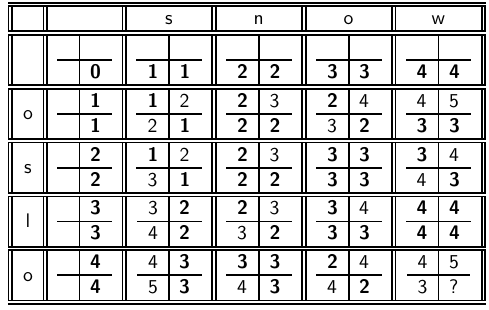 88
Κεφ. 3.3.3
Υπολογισμός απόστασης: παράδειγμα
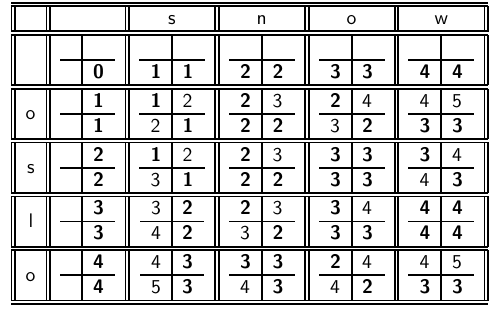 89
Κεφ. 3.3.3
Υπολογισμός απόστασης: παράδειγμα
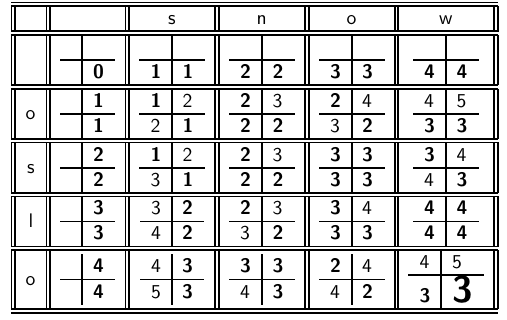 90
Πως μπορώ να δω τις πράξεις που οδήγησαν από OSLO σε SNOW?
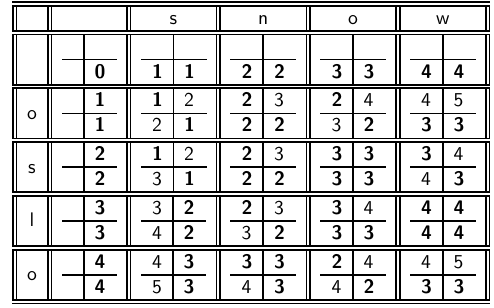 91
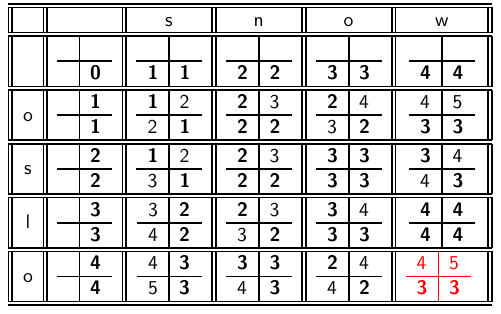 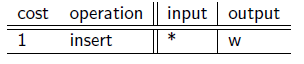 92
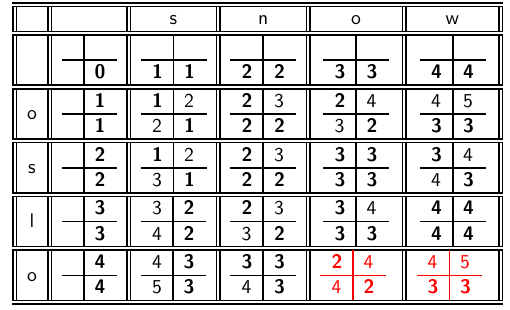 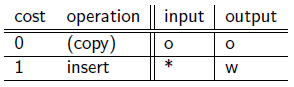 93
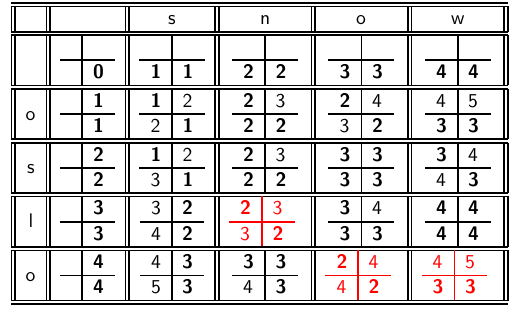 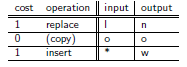 94
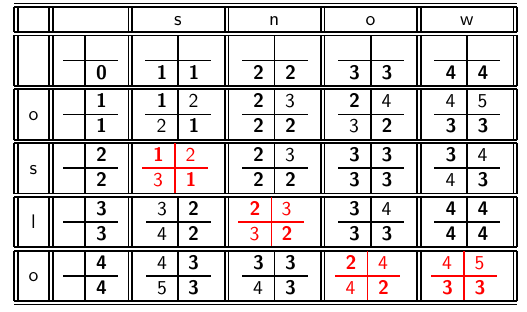 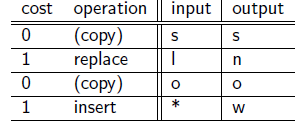 95
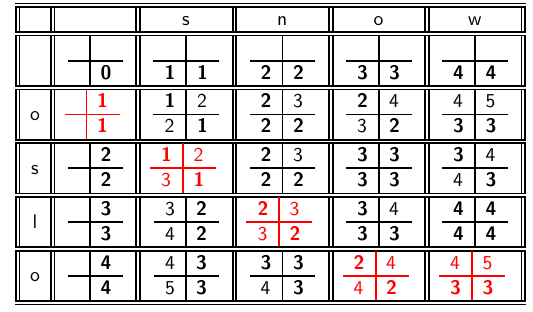 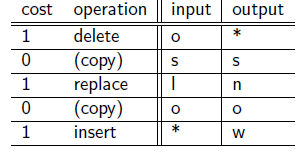 96
Πως μπορώ να δω τις πράξεις που οδήγησαν από CAT σε CATCAT?
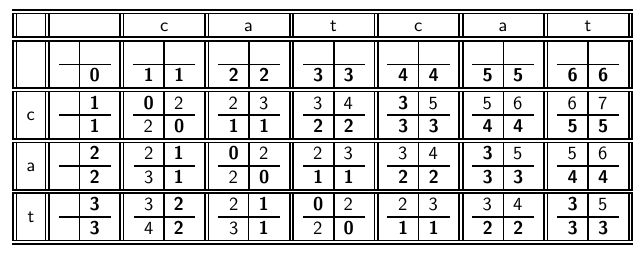 97
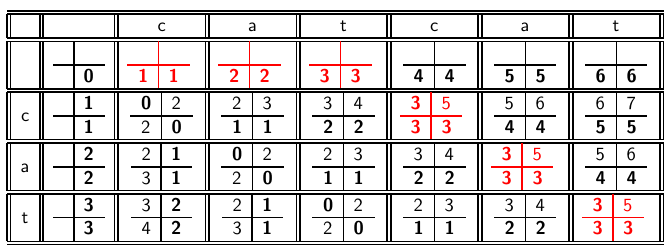 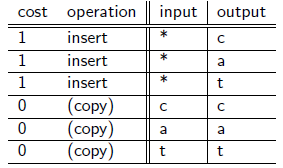 98
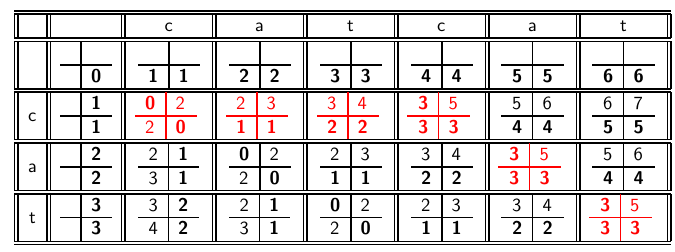 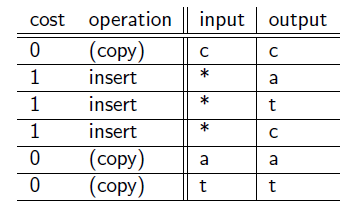 99
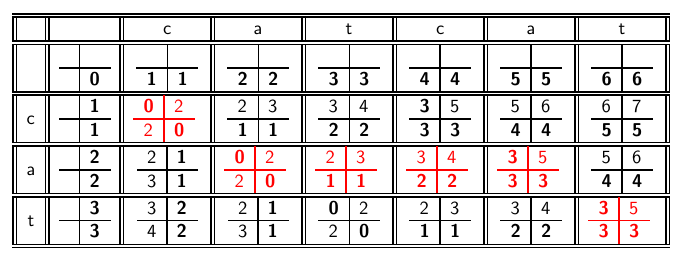 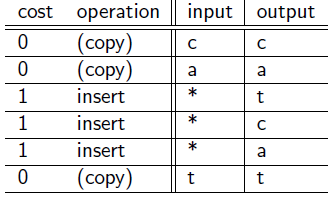 100
100
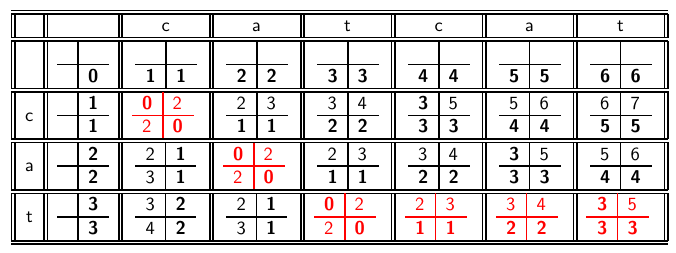 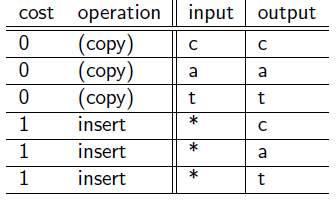 101
Sec. 3.3.3
Σταθμισμένη απόσταση διόρθωσης
Το βάρος μιας πράξης εξαρτάται από τον ποιο χαρακτήρα (χαρακτήρες) περιλαμβάνει
Στόχος να λάβει υπόψη λάθη OCR ή πληκτρολόγησης Παράδειγμα: m πιο πιθανό να πληκτρολογηθεί ως n παρά ως q
Οπότε η αντικατάσταση του m από n έχει μικρότερη απόσταση διόρθωσης από την απόσταση του από το q
Διατύπωση ως πιθανοτικό μοντέλο
Προϋποθέτει ως είσοδος ένας πίνακας βαρών
Πως θα μετατρέψουμε το δυναμικό προγραμματισμό για να χειριστούμε τα βάρη;
102
Sec. 3.3.4
Χρήση των αποστάσεων διόρθωσης
Δοθείσας μιας ερώτησης, πρώτα απαρίθμησε όλες τις ακολουθίες χαρακτήρων μέσα σε μια προκαθορισμένη (σταθμισμένη) απόσταση διόρθωσης (π.χ., 2)
Βρες την τομή αυτού του συνόλου με τις «σωστές» λέξεις
Πρότεινε τους όρους που βρήκες στο χρήστη
Εναλλακτικά, 
Ψάξε  όλες τις πιθανές διορθώσεις στο αντεστραμμένο ευρετήριο και επέστρεψε όλα τα έγγραφα … αργό
Μπορούμε να επιστρέψουμε τα έγγραφα μόνο για την πιο πιθανή διόρθωση
Η εναλλακτική λύση παίρνει τον έλεγχο από το χρήστη αλλά κερδίζουμε ένα γύρο διάδρασης
103
Sec. 3.3.4
Απόσταση διόρθωσης από όλους τους όρους του λεξικού;
Δοθέντος ενός (ανορθόγραφου) ερωτήματος, υπολογίζουμε την απόσταση διόρθωσης από όλους τους όρους του λεξικού
Ακριβό και αργό 
Μπορούμε να μειώσουμε τον αριθμό των υποψήφιων όρων του ευρετηρίου; 
Να χρησιμοποιήσουμε επικάλυψη με n-γράμματα
Ή Απαριθμούμε όλα σε απόσταση1, 2 κλπ
Μπορεί να χρησιμοποιηθεί και για τη διόρθωση ορθογραφικών λαθών
104
Sec. 3.3.4
Επικάλυψη n-γραμμάτων
Απαρίθμησε όλα το n-γράμματα στον όρο της ερώτησης και στο λεξικό  
Χρησιμοποίησε το ευρετήριο n-γραμμάτων για να ανακτήσεις όλους τους όρους του λεξικού που ταιριάζουν κάποιο από τα n-γράμματα του ερωτήματος
Κατώφλι (threshold) βασισμένο στον αριθμό των κοινών  n-γραμμάτων
105
Sec. 3.3.4
Παράδειγμα με 3-γράμματα
Έστω ότι το κείμενο είναι november
Τα τριγράμματα είναι nov, ove, vem, emb, mbe, ber.
Για το ερώτημα december
Τα τριγράμματα είναι dec, ece, cem, emb, mbe, ber.
Άρα 3 τριγράμματα επικαλύπτονται (από τα 6 κάθε όρου)
Πως μπορούμε να το χρησιμοποιήσουμε ως ένα κανονικοποιημένο μέσω επικάλυψης;
106
Sec. 3.3.4
Μια δυνατότητα – συντελεστής Jaccard
Συνήθης μέτρηση της  επικάλυψης
Έστω X και Y δύο σύνολα, ο συντελεστής (J.C.) ορίζεται ως:

Ίσος με 1 όταν τα X και Y έχουν τα ίδια στοιχεία και 0 όταν είναι ξένα

Τα X and Y δε χρειάζεται να έχουν το ίδιο μέγεθος
Πάντα μεταξύ του 0 και του 1
Το κατώφλι καθορίζει αν υπάρχει ταίριασμα, πχ.,  αν J.C. > 0.8, τότε ταίριασμα
107
Sec. 3.3.4
Ταίριασμα τριγραμμάτων
Έστω το ερώτημα lord – θέλουμε να βρούμε τις λέξεις που ταιριάζουν 2 από τα 3 διγράμματα (lo, or, rd)
lo
alone
lore
sloth
or
border
lore
morbid
rd
border
card
ardent
Η τυπική συγχώνευση θα τα δώσει
Τροποποίηση ώστε να χρησιμοποιεί Jaccard  (ή άλλη ) μέτρηση.
108
Sec. 3.3.5
Διόρθωση εξαρτώμενη από το περιβάλλον
Κείμενο: I flew from Heathrow to Narita.
Θεωρείστε το ερώτημα-φράση“flew form Heathrow”
Θα θέλαμε να απαντήσουμε
		Did you mean “flew from Heathrow”?

Γιατί δεν υπήρχαν έγγραφα που να ταιριάζουν το ερώτημα φράση
109
Sec. 3.3.5
Διόρθωση βασισμένη στα συμφραζόμενα
Χρειάζεται συμφραζόμενο περιβάλλον για να το πιάσει αυτό.
Πρώτη ιδέα: ανέκτησε τους όρους του λεξικού που είναι κοντά (σε σταθμισμένη απόσταση διόρθωσης) από κάθε όρο του ερωτήματος
Δοκίμασε όλες τις πιθανές φράσεις που προκύπτουν κρατώντας κάθε φορά μια λέξη σταθερή
flew from heathrow 
fled form heathrow
flea form heathrow
Hit-based spelling correction: Πρότεινε την εναλλακτική με τα περισσότερα hits
110
Sec. 3.3.5
Μια άλλη προσέγγιση
Σπάσε της φράση σε σύζευξη biwords.
Ψάξε τα biwords που χρειάζονται διόρθωση μόνο ενός όρου.
Απαρίθμησε μόνο τις φράσεις που περιέχουν «κοινά» biwords.
111
Sec. 3.3.5
Γενικά  θέματα
Θέλουμε να δούμε διαφορετικές απαντήσεις στο “Did you mean?”
Ποιες θα επιλέξουμε να παρουσιάσουμε στο χρήστη; 
Αυτή που εμφανίζεται στα περισσότερα έγγραφα
Ανάλυση του Query log
112
ΤΕΛΟΣ 3ου Μαθήματος

Ερωτήσεις?
Χρησιμοποιήθηκε κάποιο υλικό των:
Pandu Nayak and Prabhakar Raghavan, CS276:Information Retrieval and Web Search (Stanford)
Hinrich Schütze and Christina Lioma, Stuttgart IIR class
113